Hagyományos havasaljai gazdálkodás tanulmányozása egy Küsmöd menti székely faluban
Pályázati azonosítója: HAT-18-01-1189 
2019.06.10-től -2019.06.13-ig
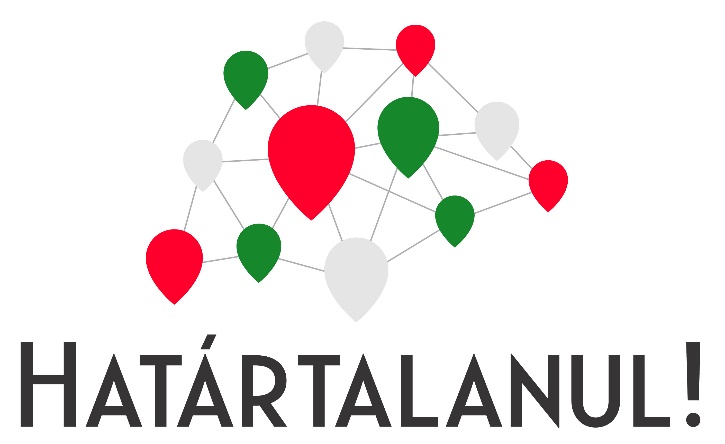 1. Nap indulás
Megálltunk több pihenőhelyen, köztük a Király-hágón
Segesvár, felmentünk a diákok lépcsőjén
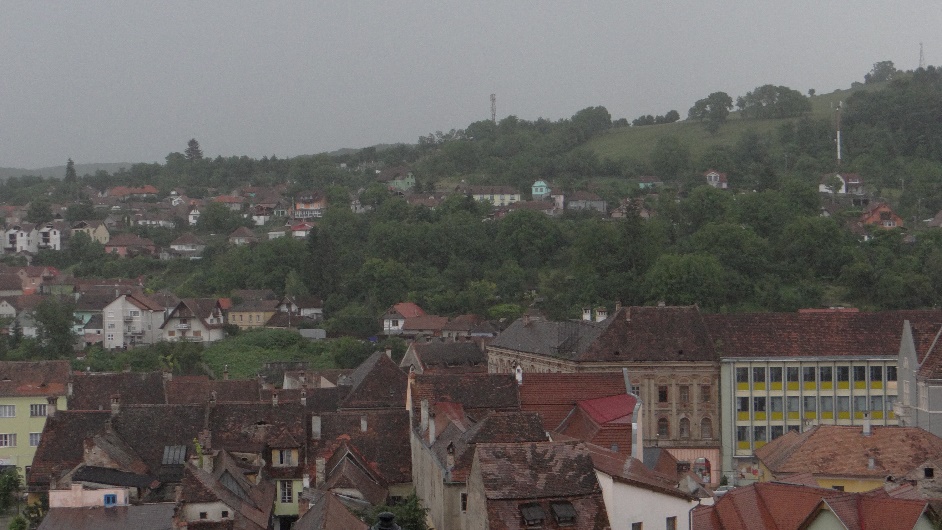 Segesvár
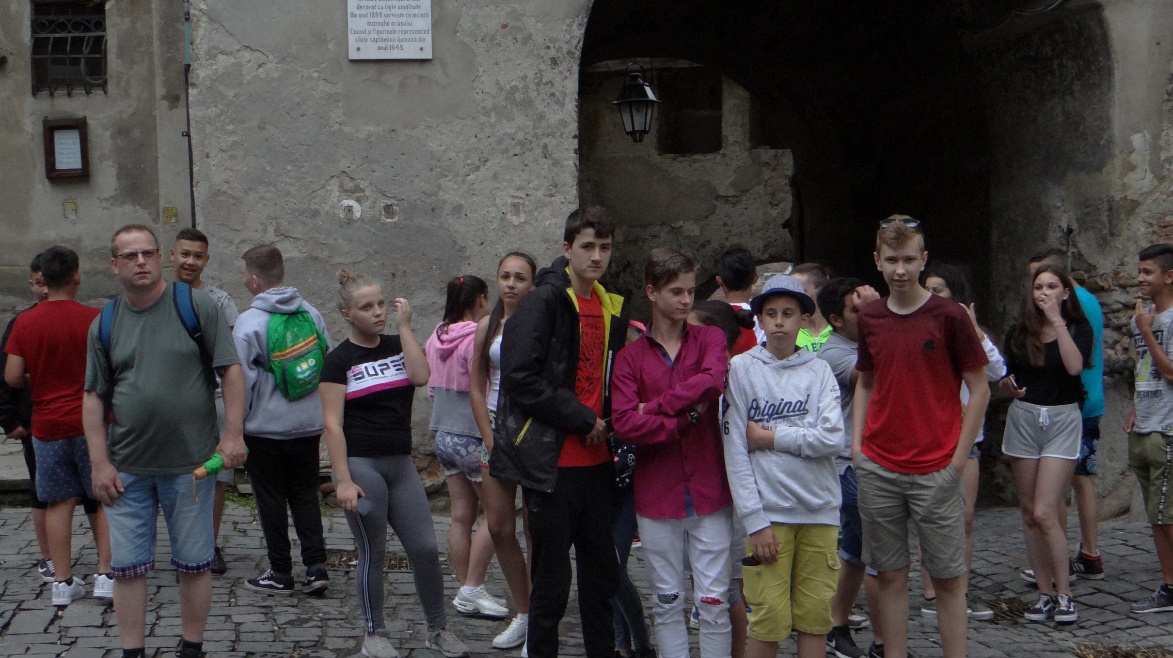 Székelykeresztúr Bem József és Petőfi Sándor emlékszobra
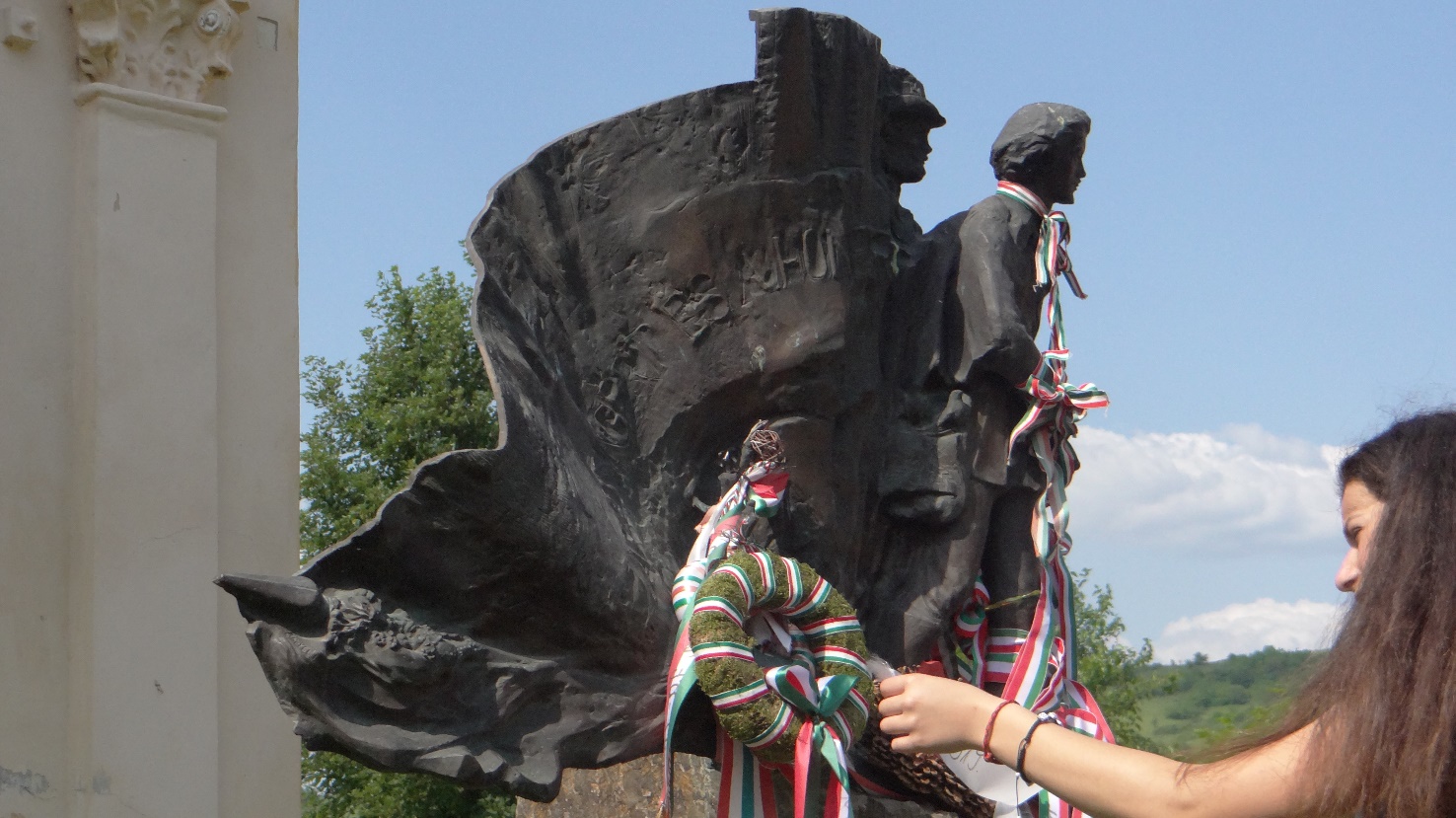 Első szálláshelyünk Körispatak
Bőséges vacsora fogadott minket.
Szállásadónk: szőcs lajos
2. Nap A körispataki iskola meglátogatása
Ajándékozás
Szőcs Lajos vezetésével meglátogattuk a szalmakalap múzeumot
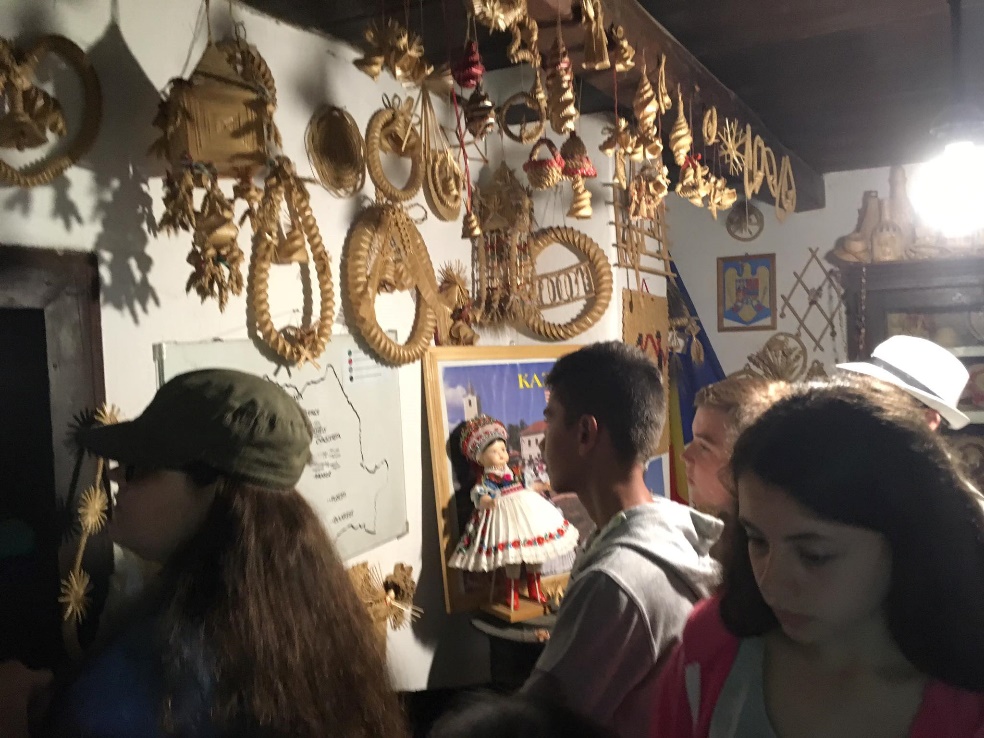 Megismerkedtünk a szalma fonás rejtelmeivel
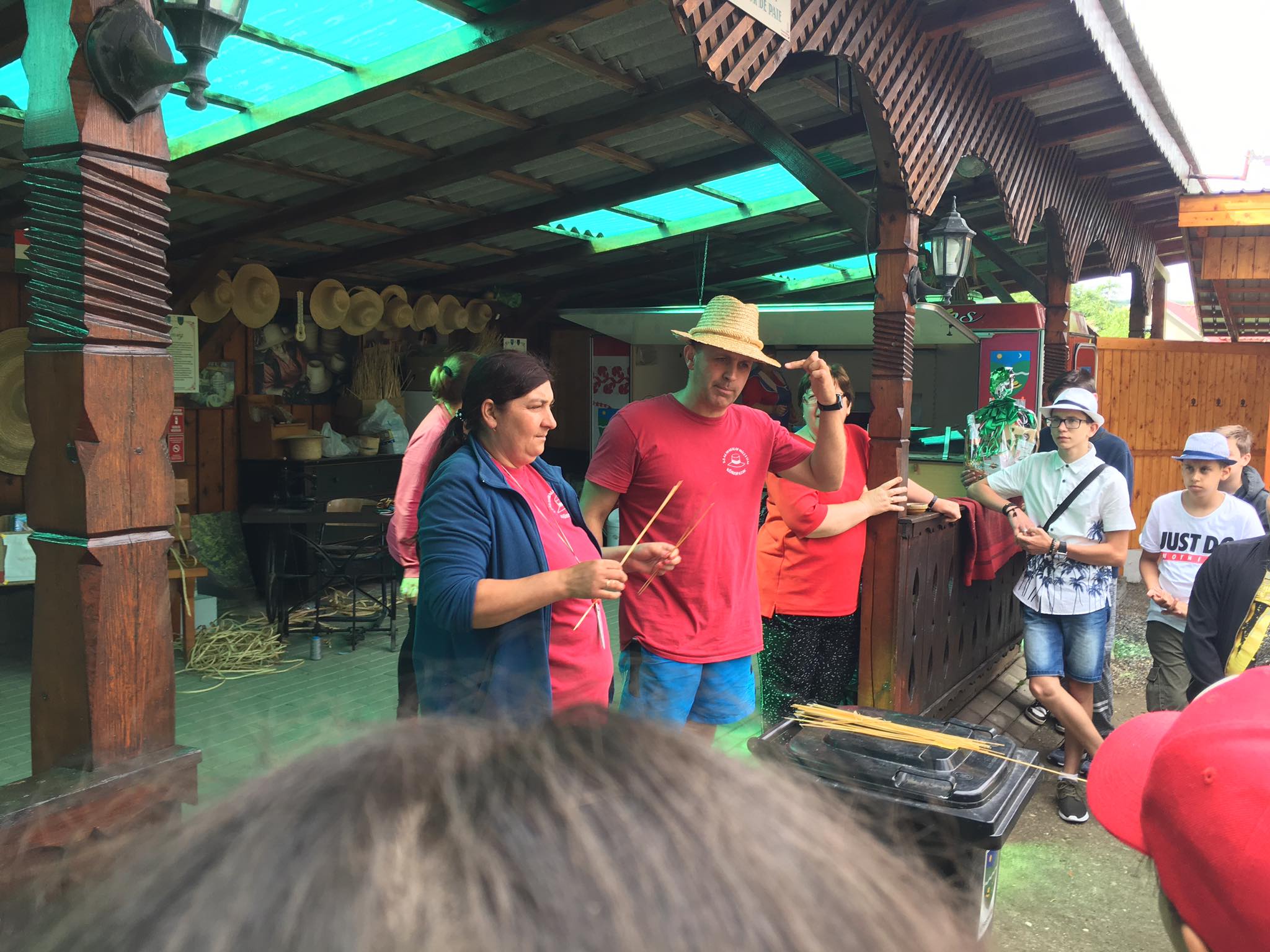 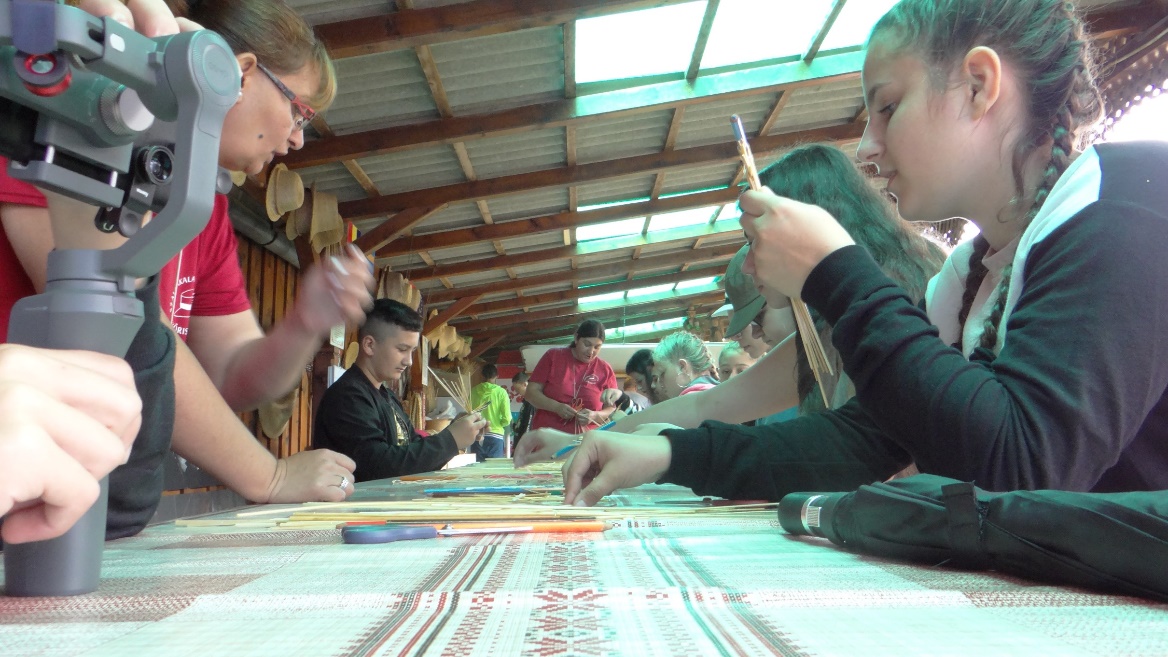 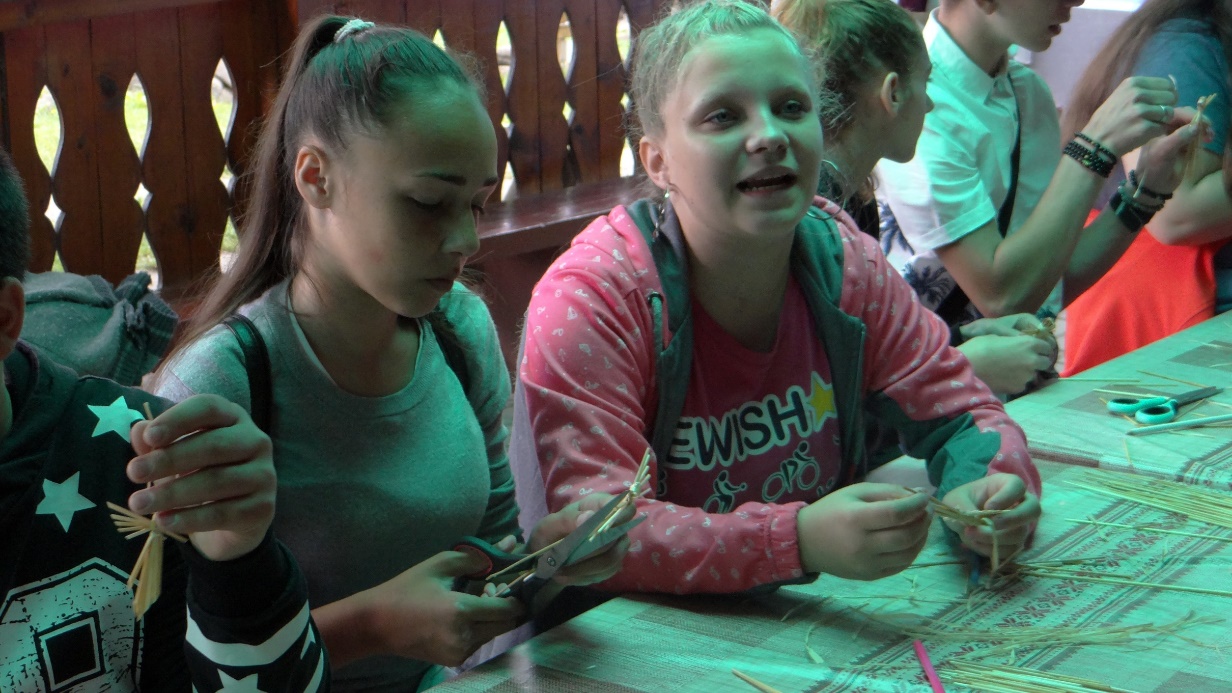 Mesélő kövek
Írtunk a múzeum vendégkönyvébe
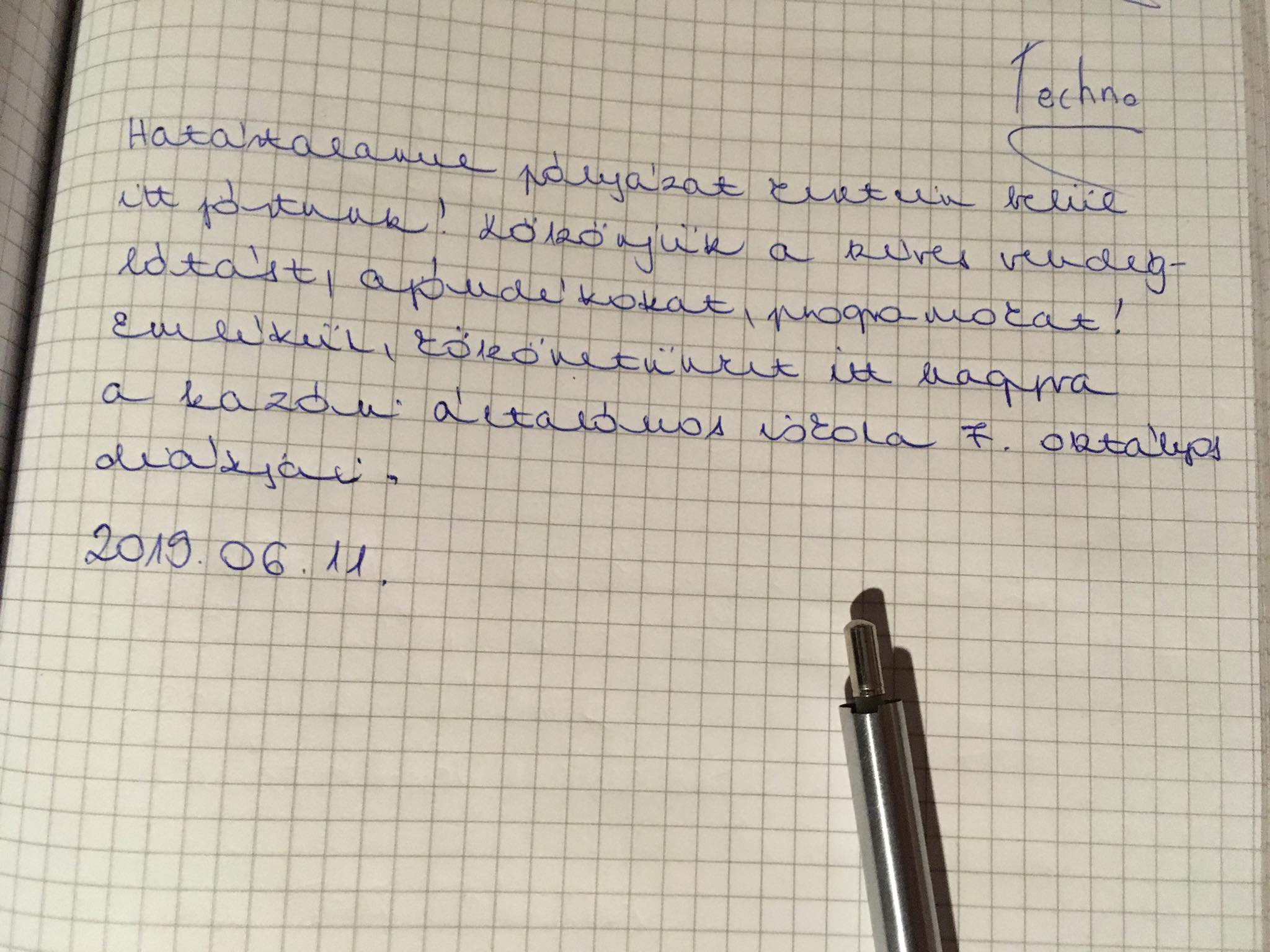 Szelykefürdő
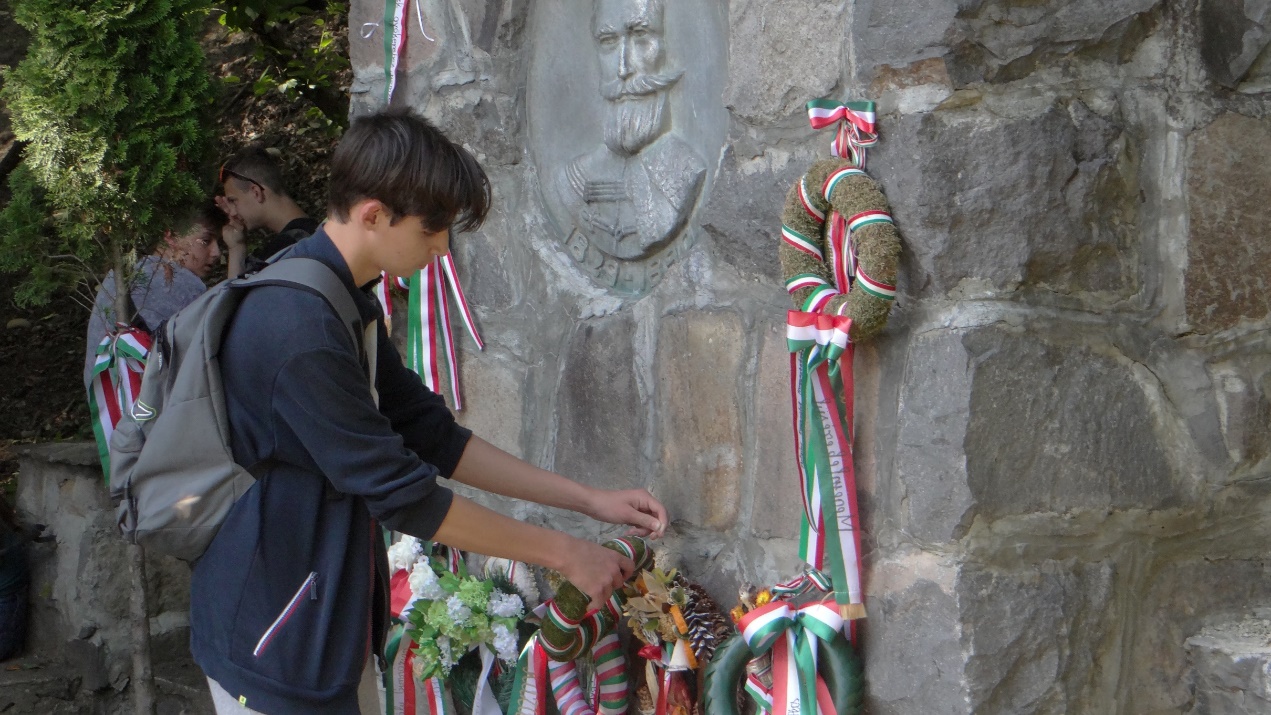 Farkaslaka
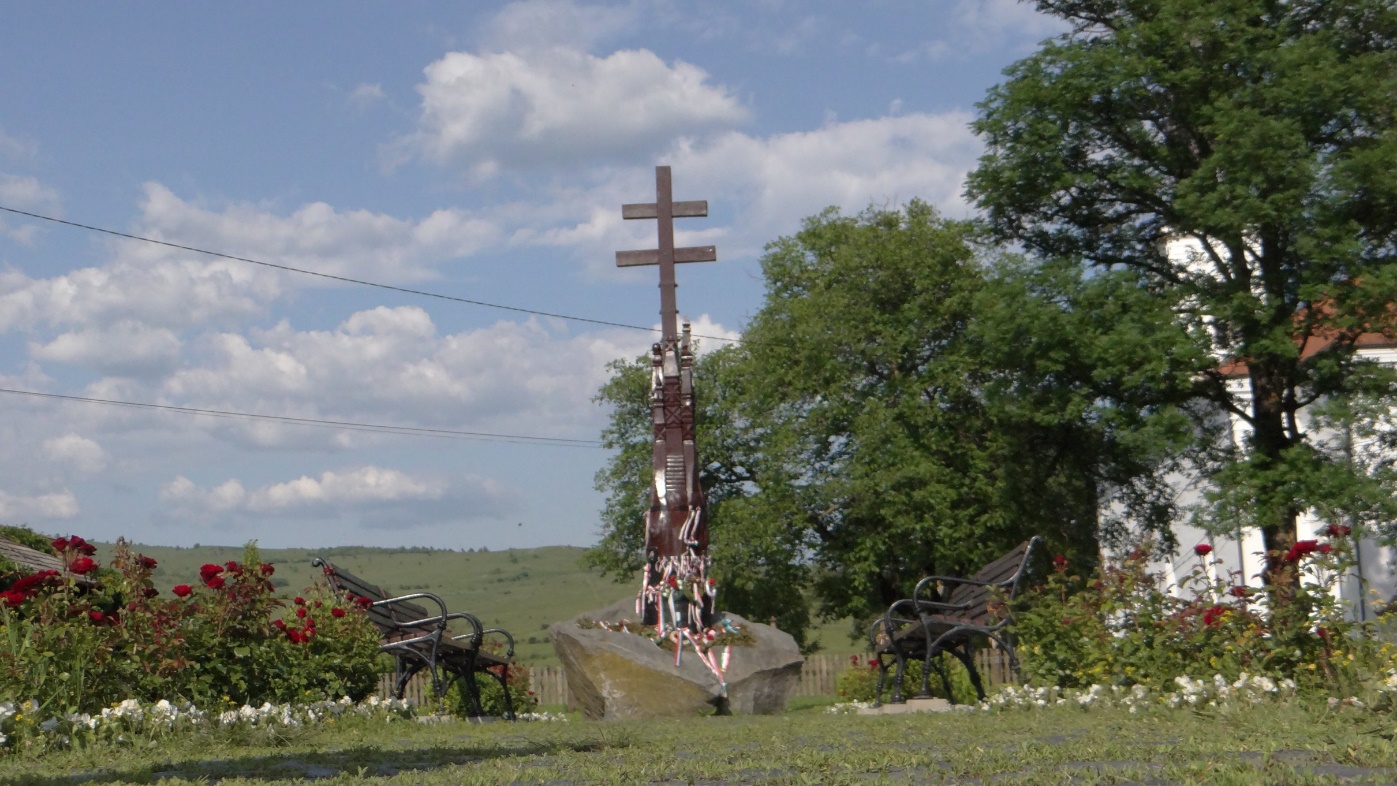 Kulturális est
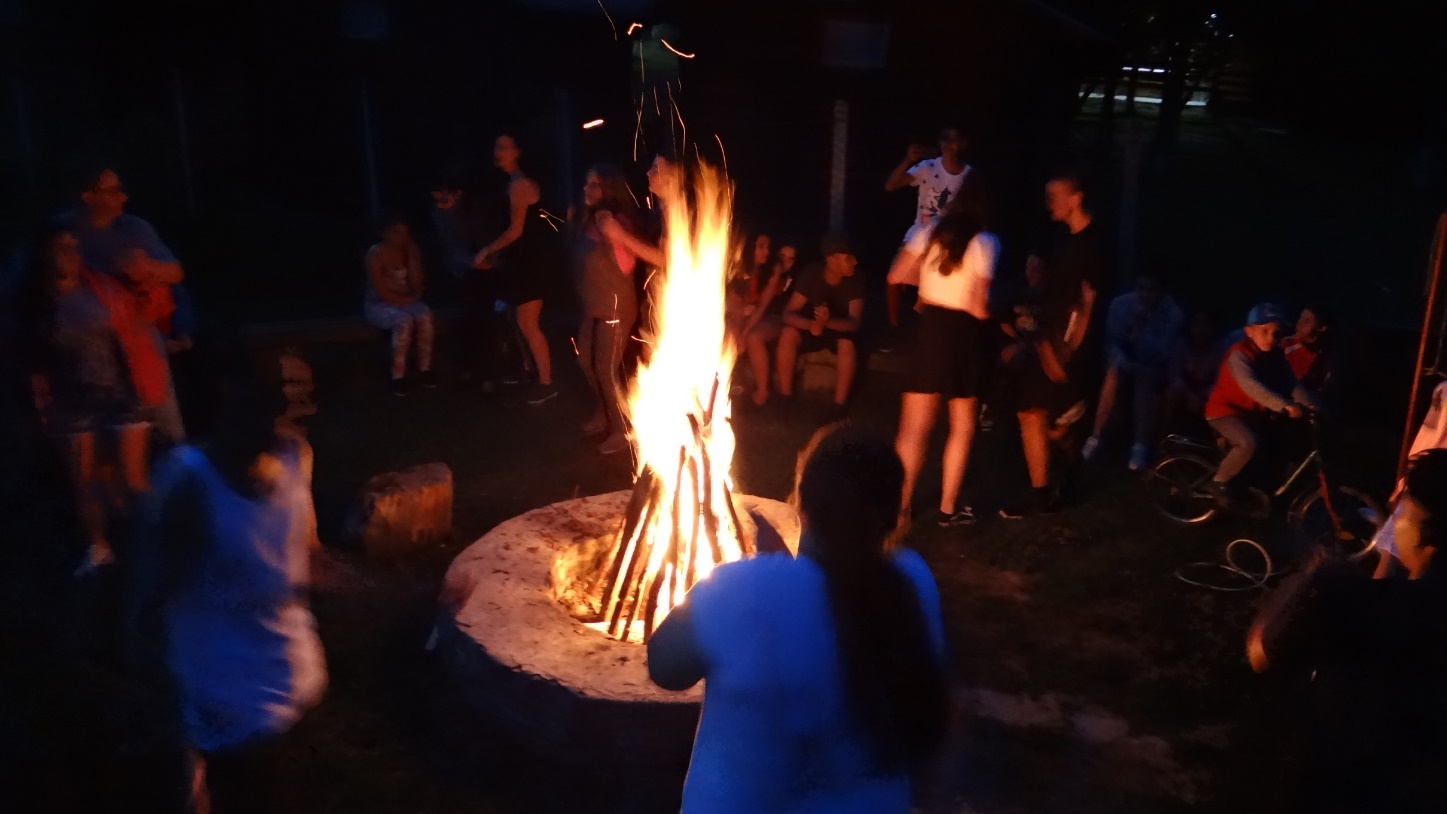 3. Nap Gyilkos-tó, Békás-szoros
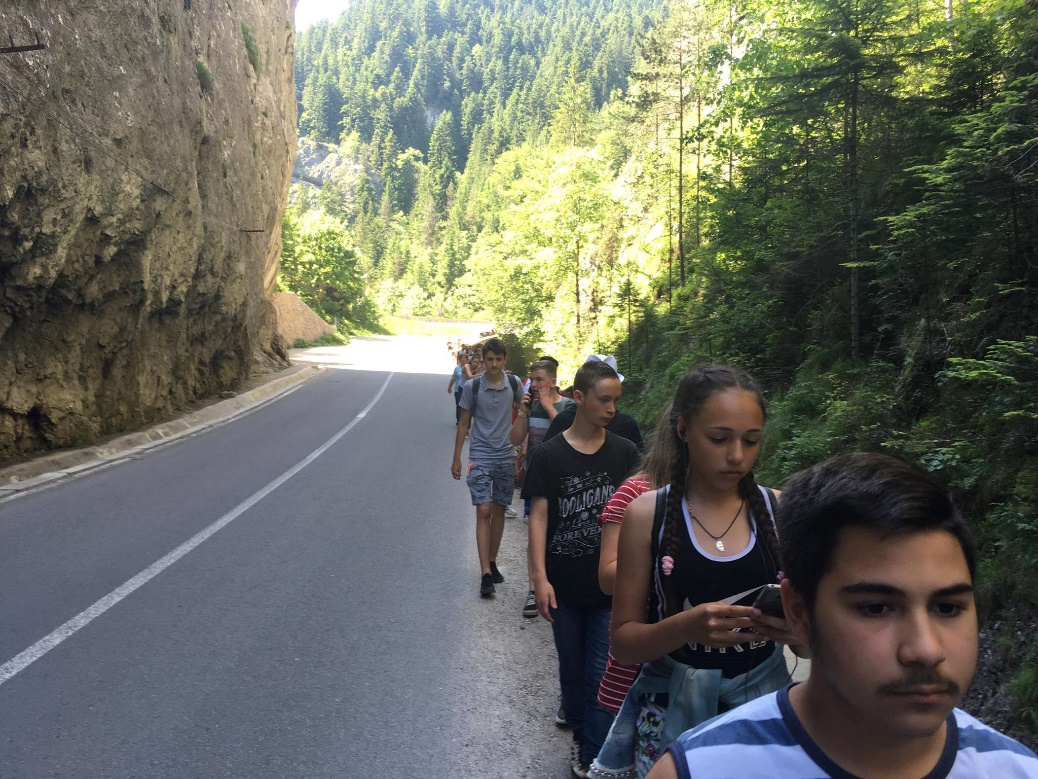 Sport délután, tábortűz, búcsú est
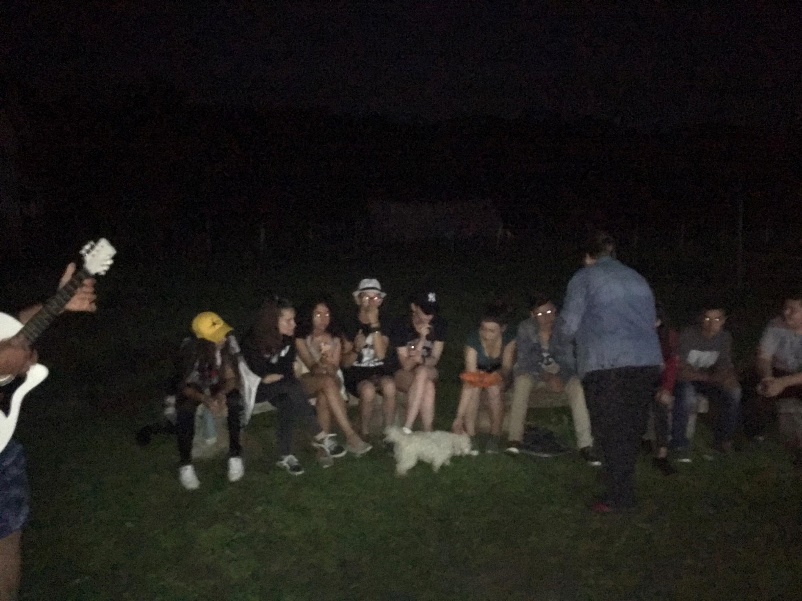 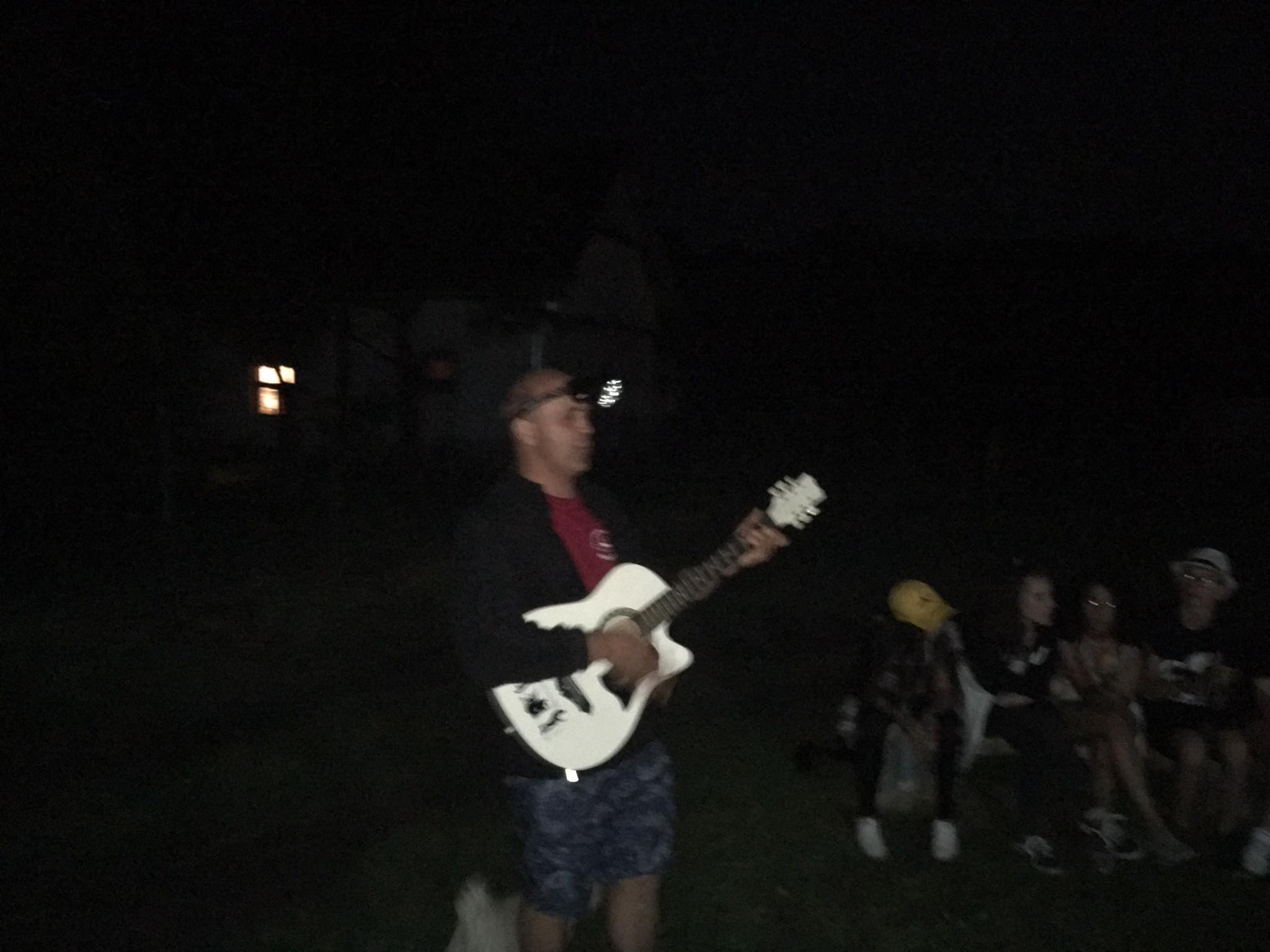 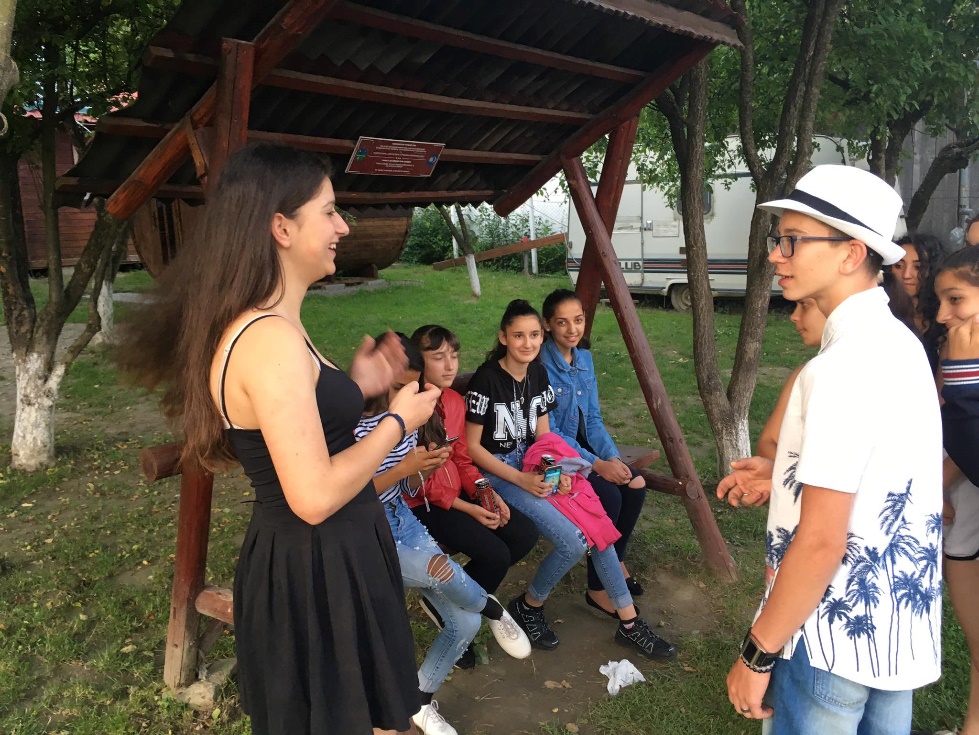 Berethalom, Körösfő
4. nap
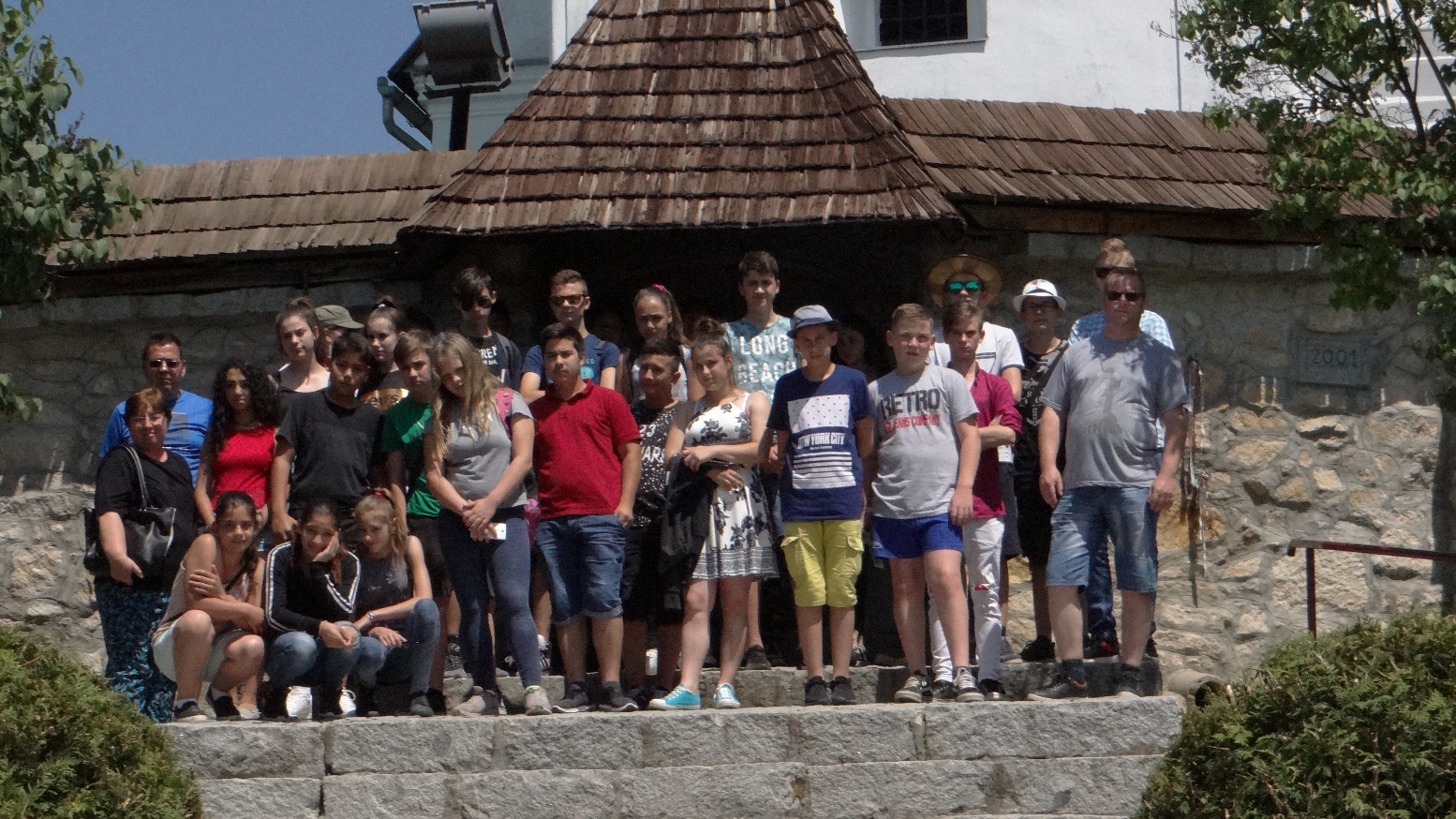 Szállásadónk dalt tanított nekünk az étkezések előtt, hiszen összetartozunk ezer éven át….